Разноцветные страницы
С. Я. МАРШАК
ЗЕЛЕНАЯ СТРАНИЦА
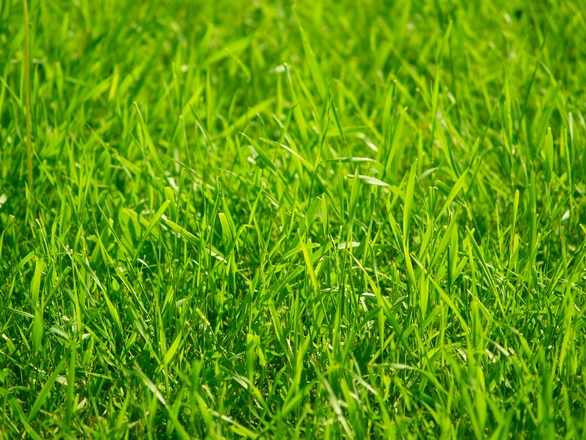 Эта страница зеленого цвета,
Значит, на ней постоянное лето.
Если бы здесь уместиться я мог,
Я бы на этой странице прилег.

Бродят в траве золотые букашки.
Вся голубая, как бирюза,
Села, качаясь, на венчик ромашки,
Словно цветной самолет, стрекоза.

Вот темно-красная божья коровка,
Спинку свою разделив пополам,
Вскинула крылья прозрачные ловко
И полетела по важным делам.

Вот в одинаковых платьях, как сестры,
Бабочки сели в траву отдыхать.
То закрываются книжечкой пестрой,
То, раскрываясь, несутся опять
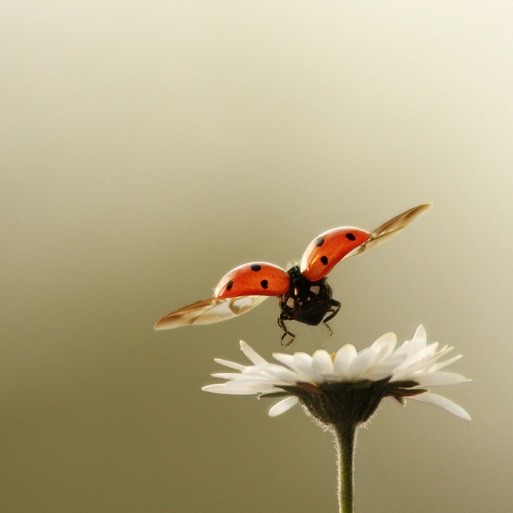 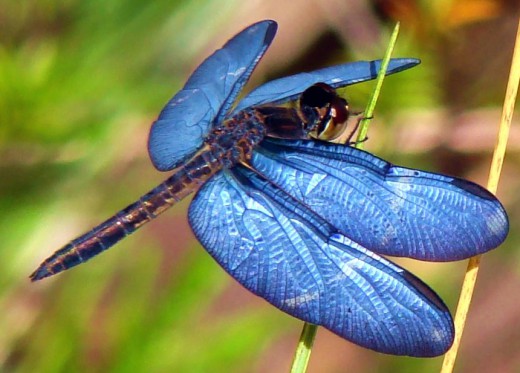 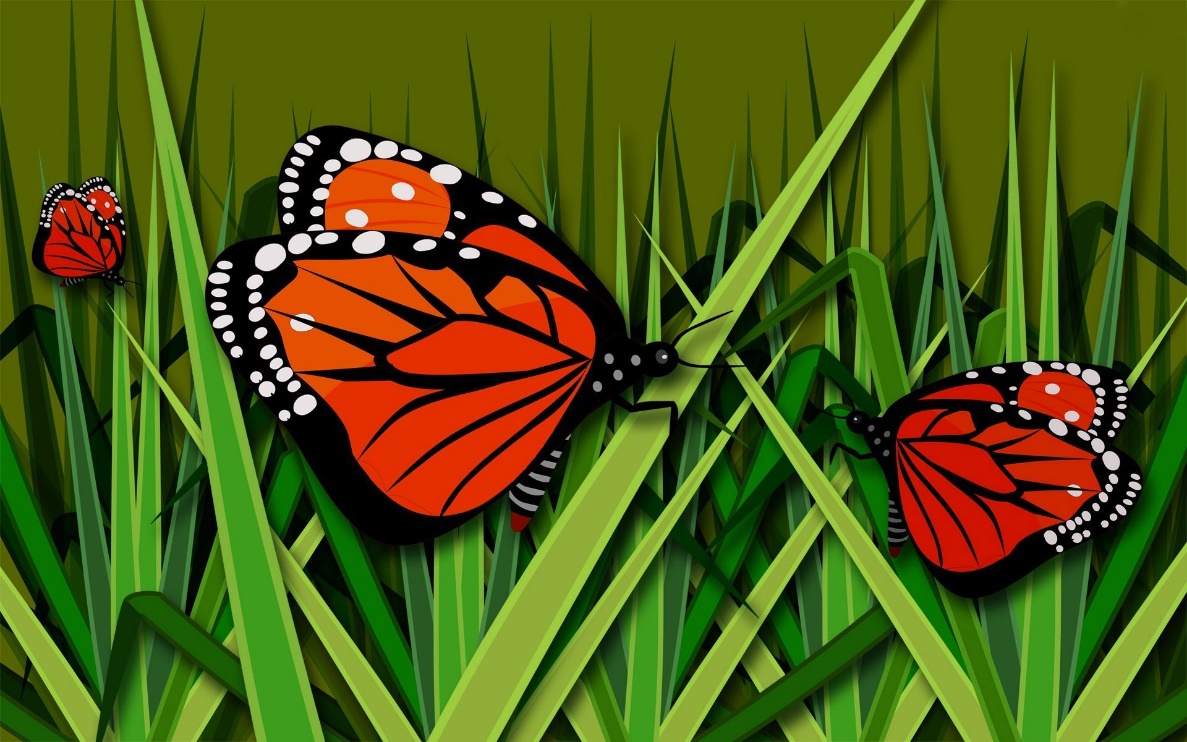 синяя страница
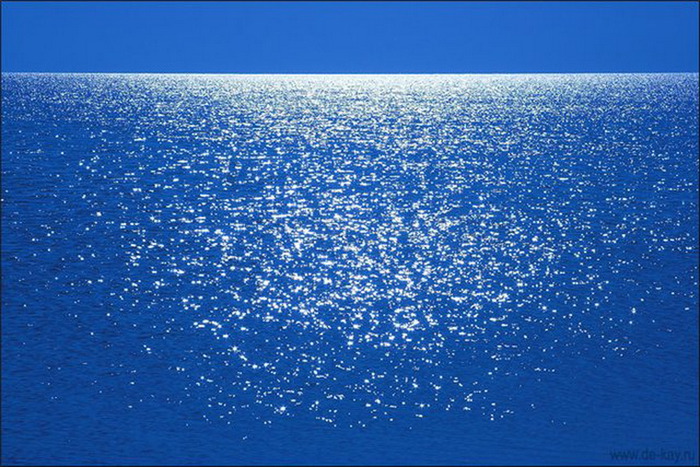 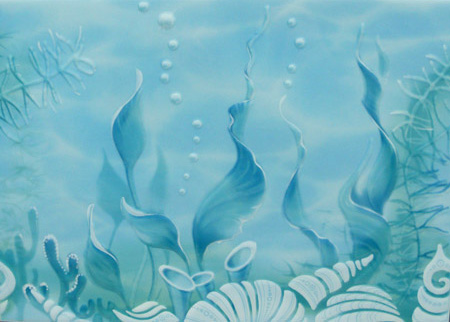 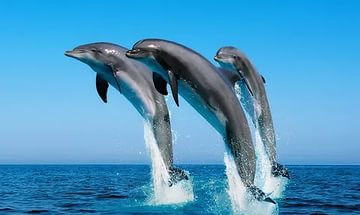 А эта страница - морская,
На ней не увидишь земли.
Крутую волну рассекая,
Проходят по ней корабли.

Дельфины мелькают, как тени,
Блуждает морская звезда,
И листья подводных растений
Качает, как ветер, вода.

На дне этой синей страницы
Темно, как в глубинах морей.
Здесь рыбы умеют светиться
Во мраке, где нет фонарей...
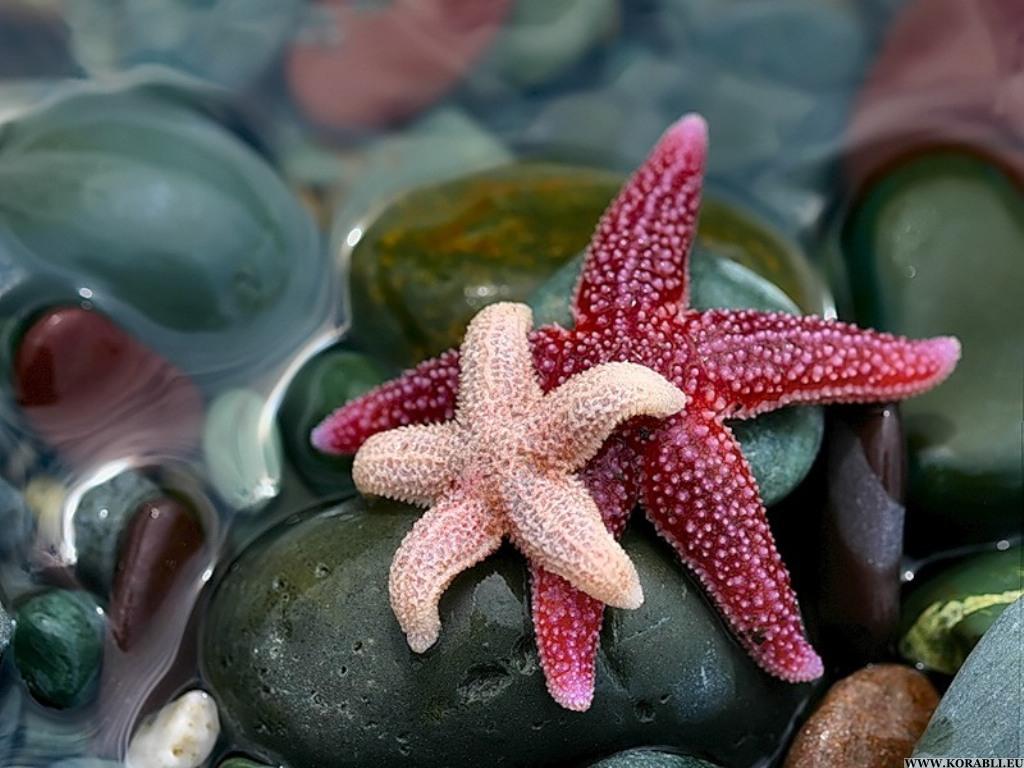 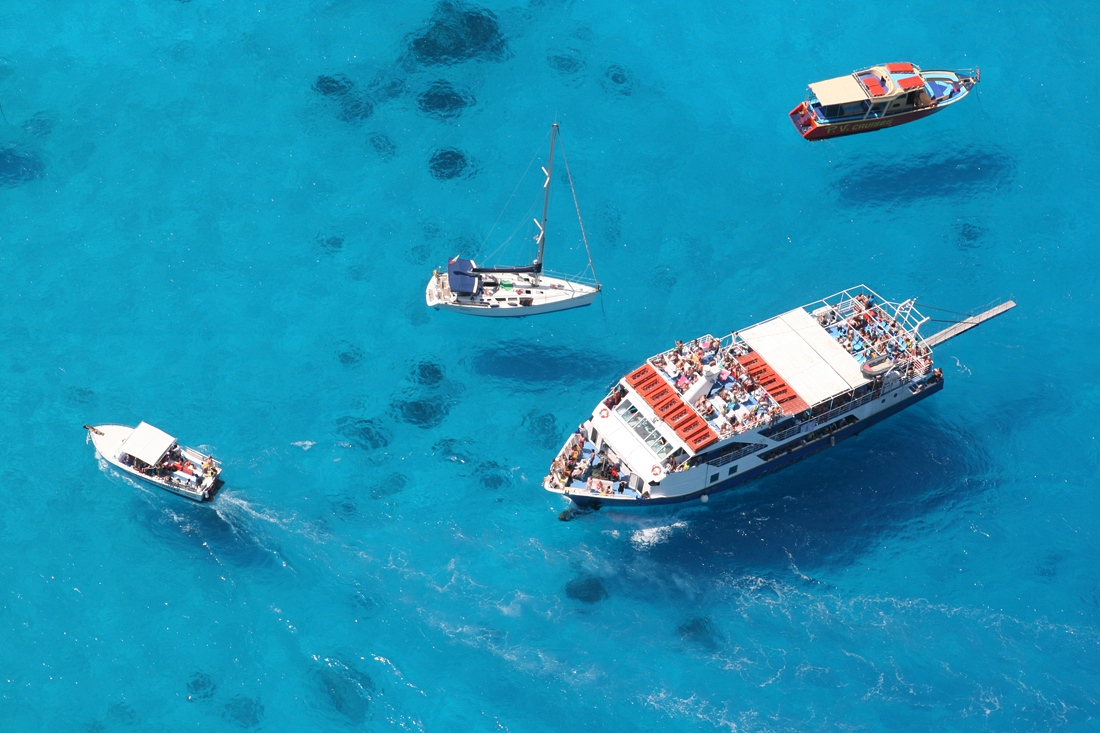 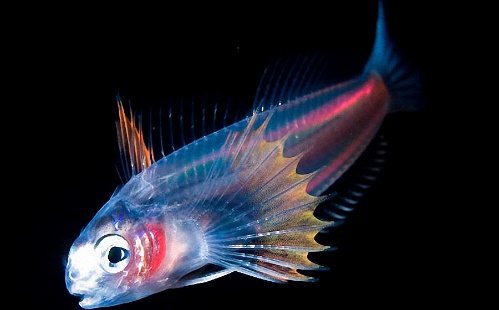 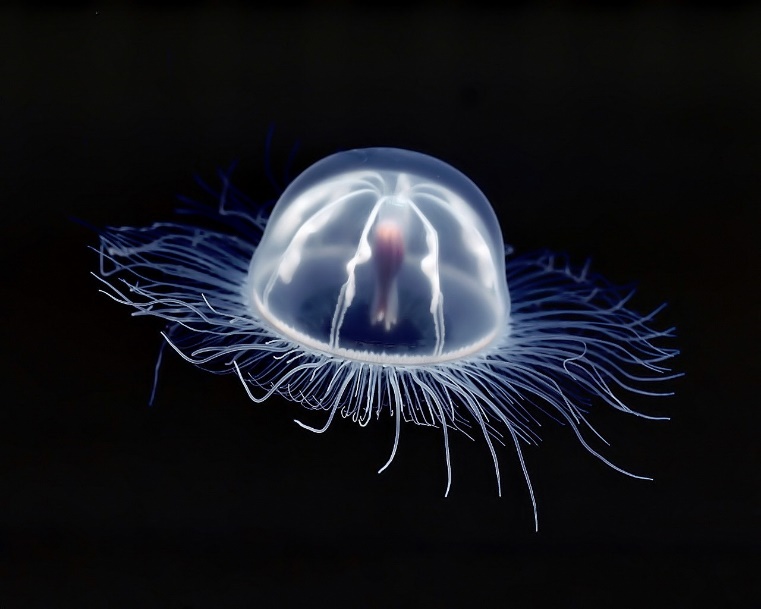 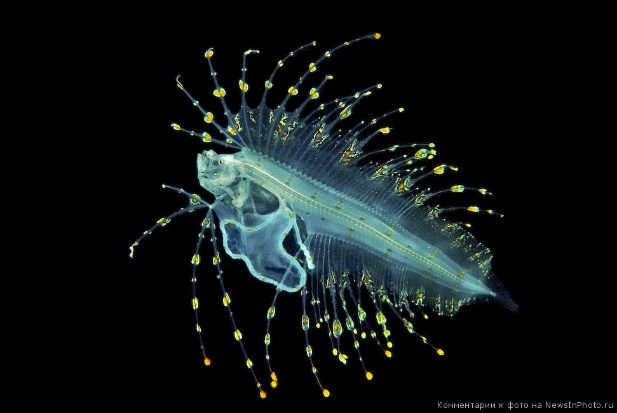 Желтая станица
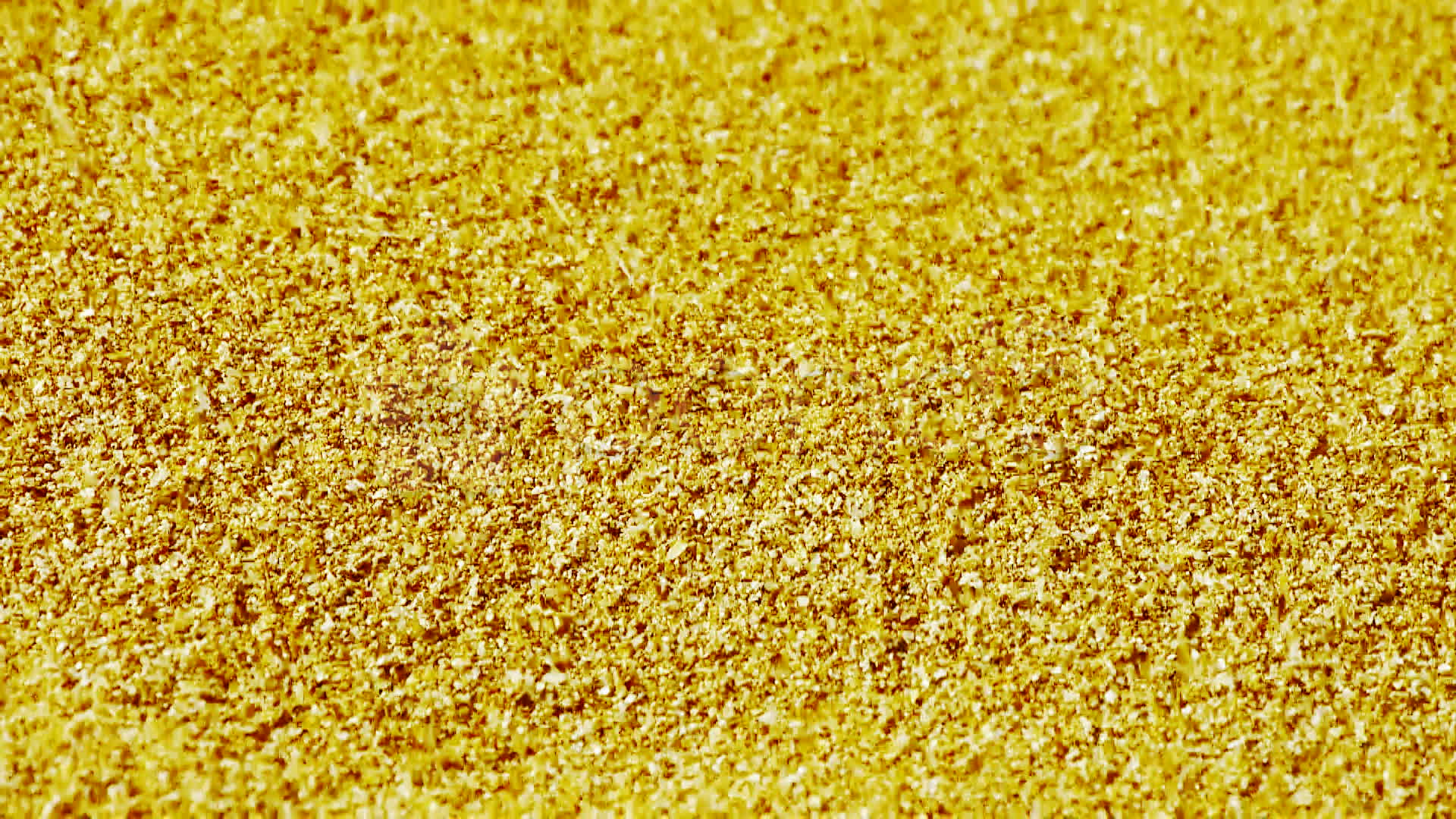 Вы любите, ребята,
Пересыпать песок.
В руках у вас лопата,
Ведерко и совок.

Как нитка золотая,
У вас из кулака
Бежит струя густая
Прохладного песка.

Садовая дорога
Усыпана песком.
Но плохо, если много
Песка лежит кругом!

Вот желтая страница -
Пустынная страна.
Песок по ней кружится,
Несется, как волна.

Неведомо откуда,
Неведомо куда
Бредут по ней верблюды,
Степные поезда.
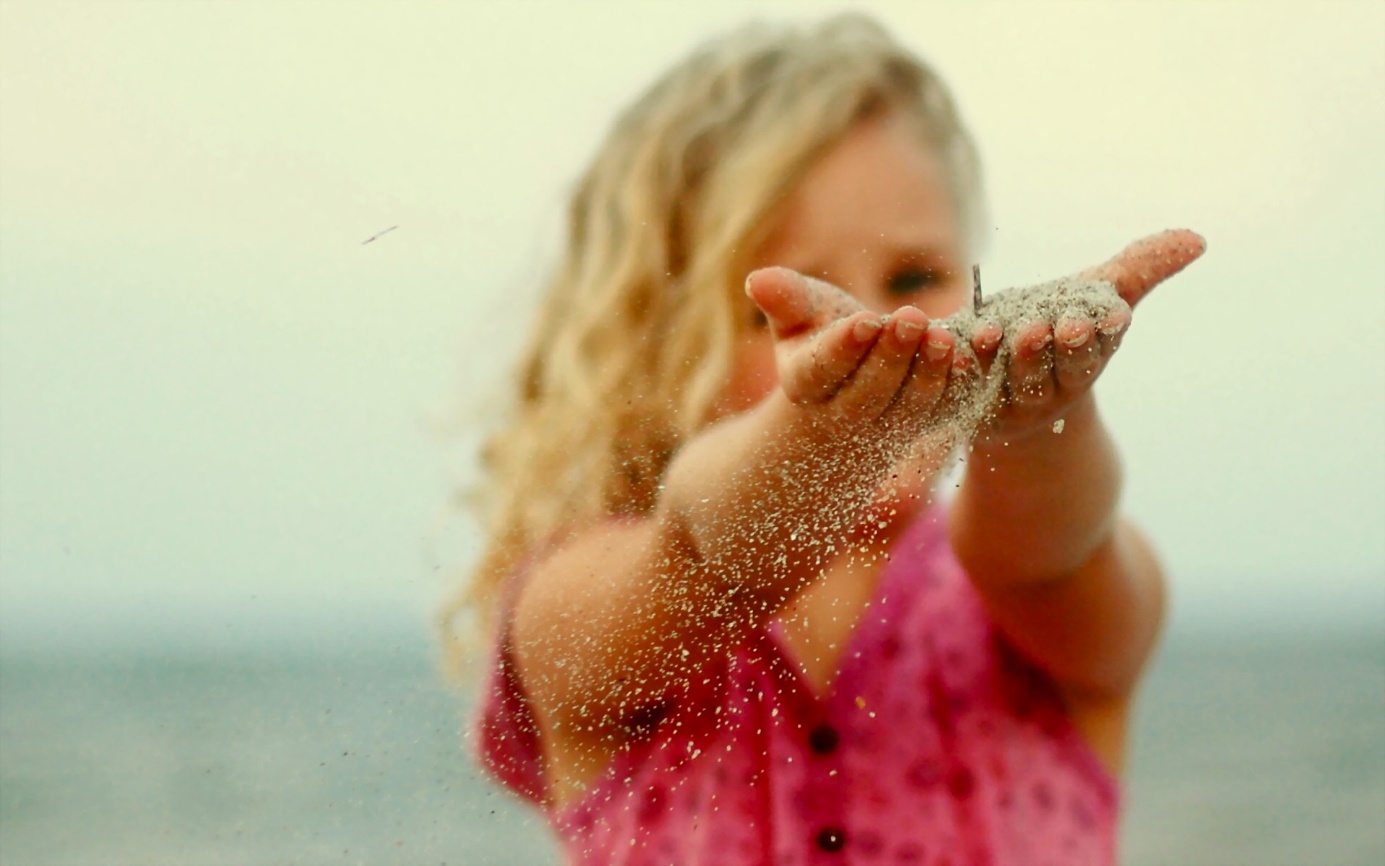 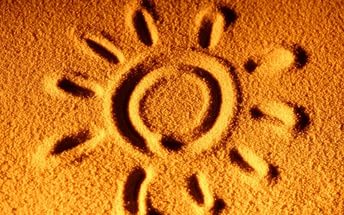 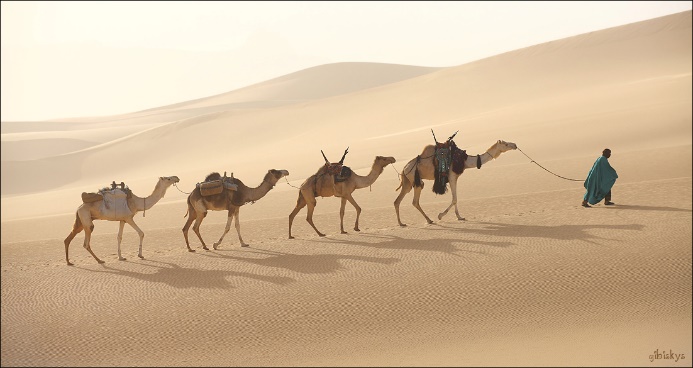 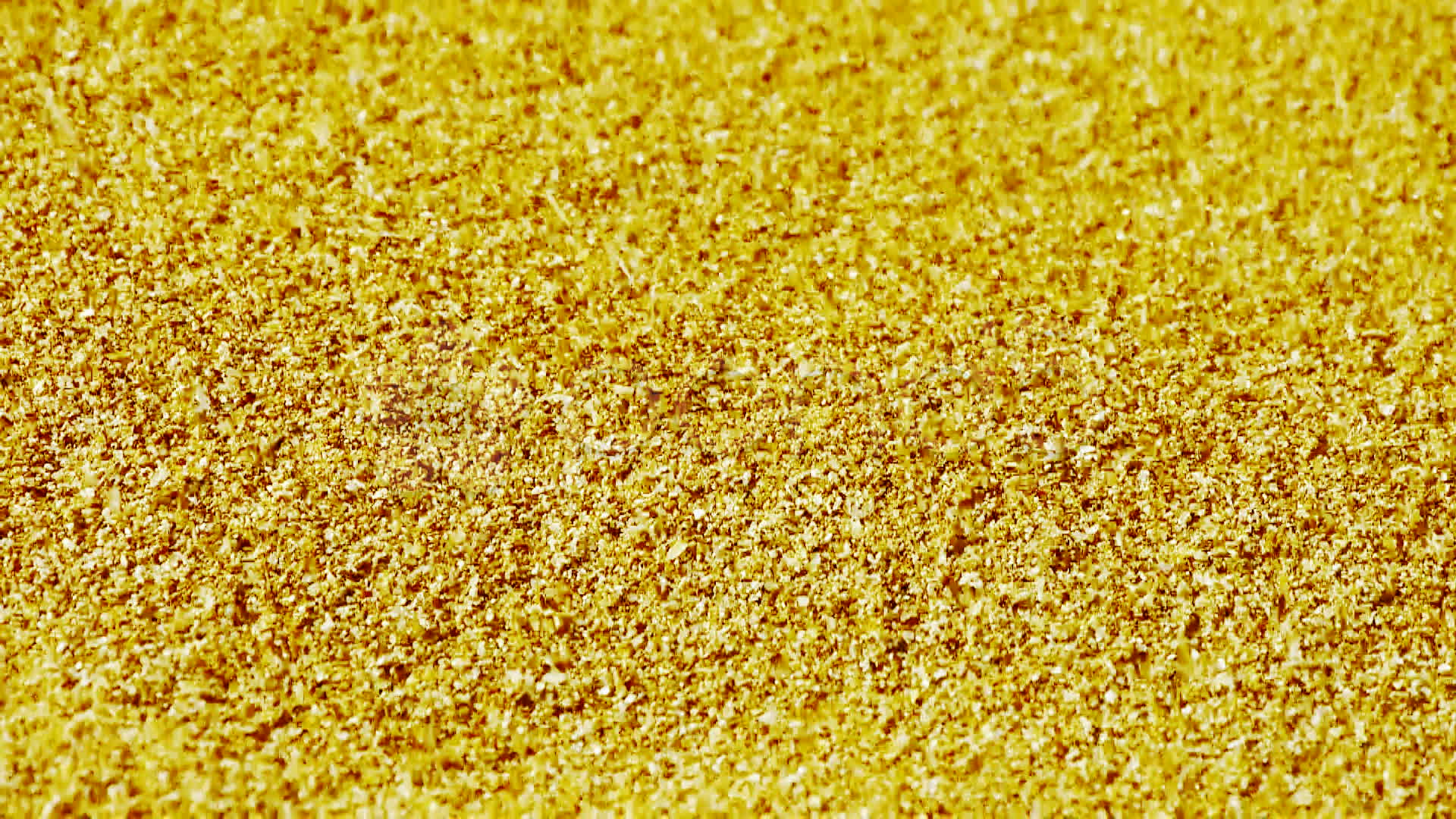 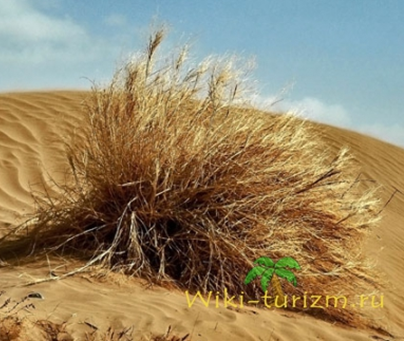 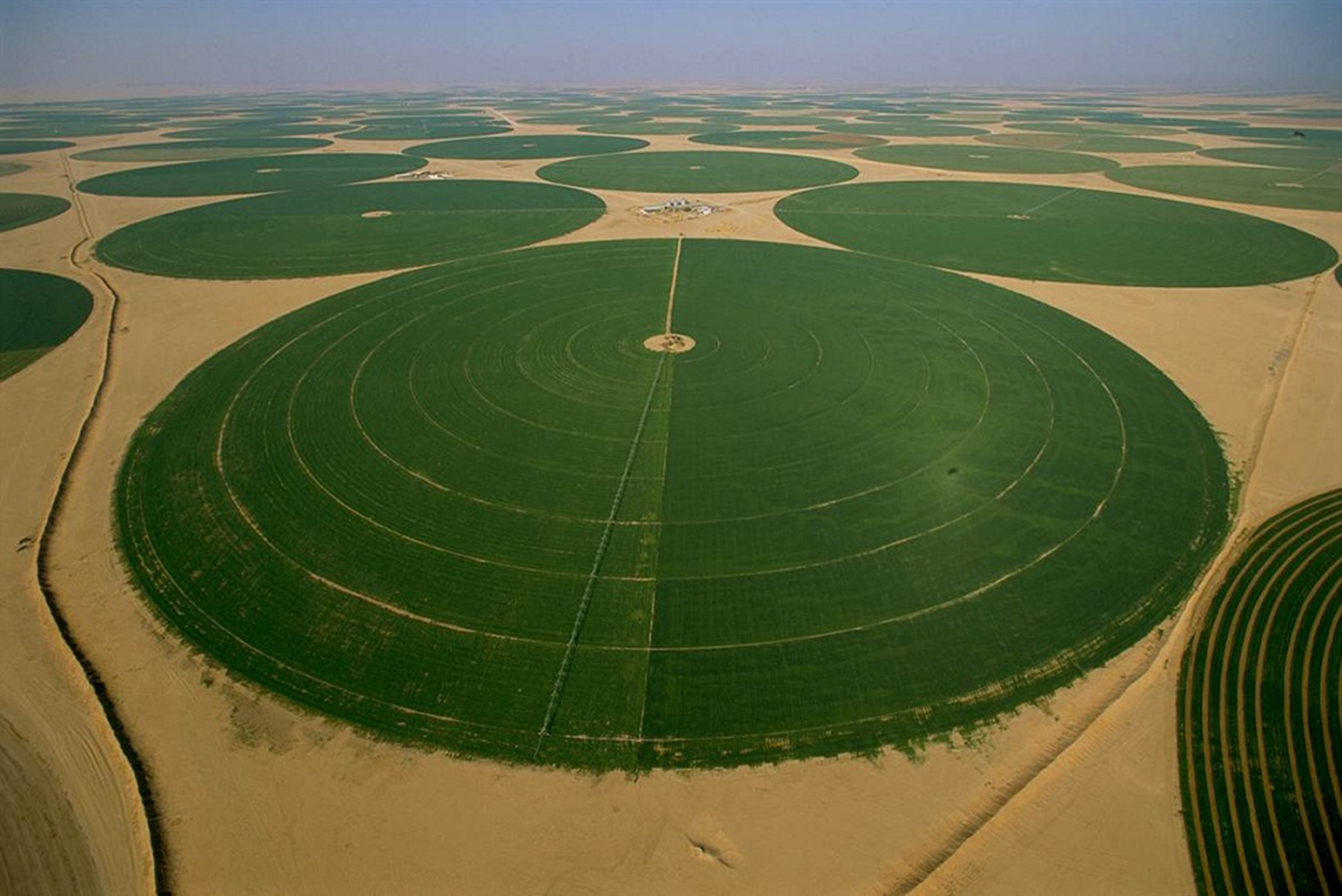 Идут они в кочевье
Под музыку звонков.
Лежачие деревья
Растут среди песков.

Безлиственные сучья
К сухой земле пригнул
Живучий и колючий
Кустарник - саксаул.

А ветер носит тучи
Горячего песка.






Идет песок летучий
На приступ, как войска...

Но люди остановят
Зыбучие пески.
Они канал готовят
Для синих вод реки,-

Чтобы в степях пшеница
Высокая росла,
Чтоб желтая страница
Зеленою была!
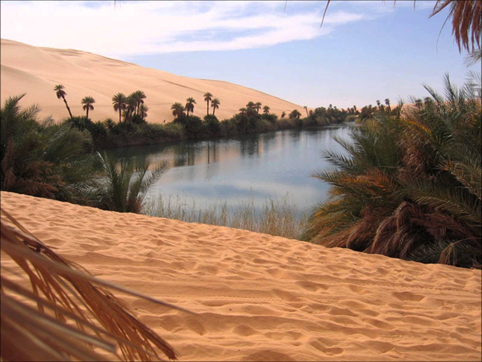 Белая страница
Это - снежная страница.
Вот прошла по ней лисица,
Заметая след хвостом.

Тут вприпрыжку по странице
В ясный день гуляли птицы,
Оставляя след крестом.

Здесь проехали полозья -
И сверкает на морозе
Серебристый гладкий след.

Там на утренней пороше
Отпечатались галоши,-
Это бродят внук и дед.

Цепь следов на снежной глади
Остается, как строка.
В чистой, новенькой тетради
Первого ученика.
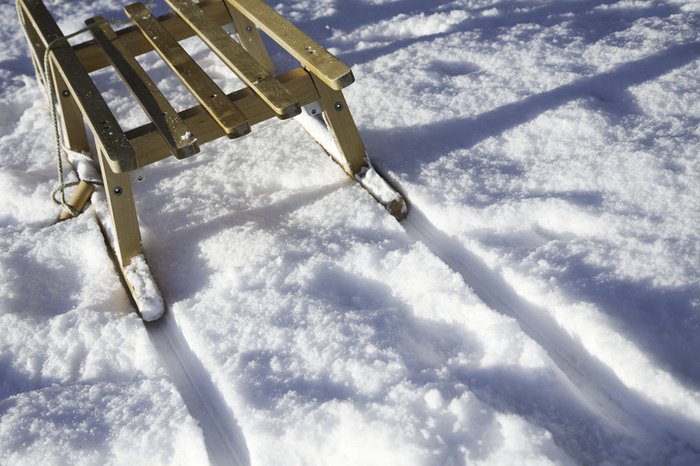 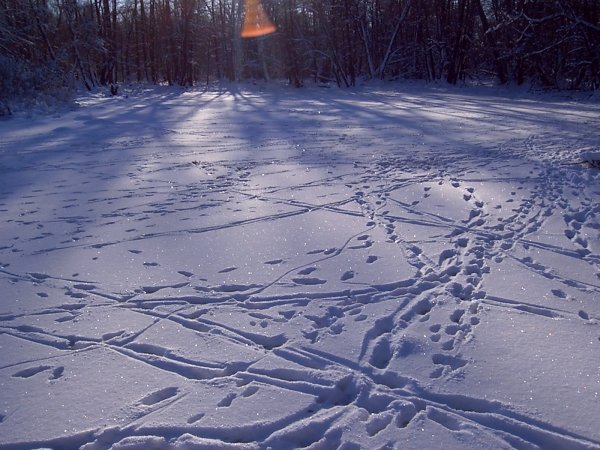 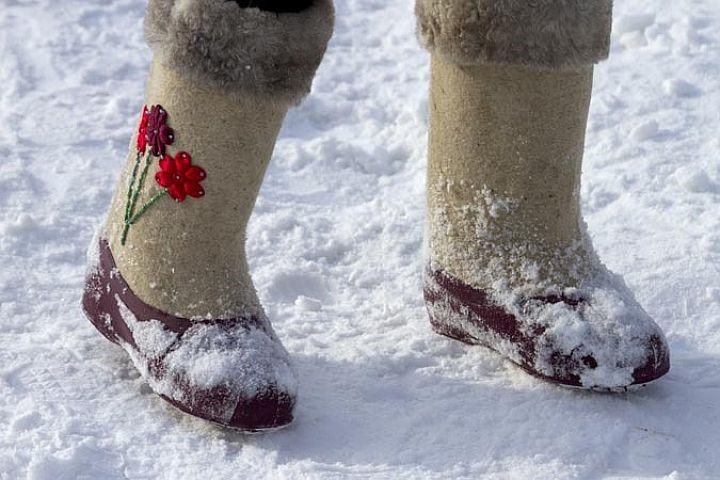 Красная страница
Эта страница
Красного цвета.

Красное солнце.
Красное лето.

Красная площадь
Флаги полощет.

Что же на свете
Лучше и краше?

Разве что дети
Веселые наши!
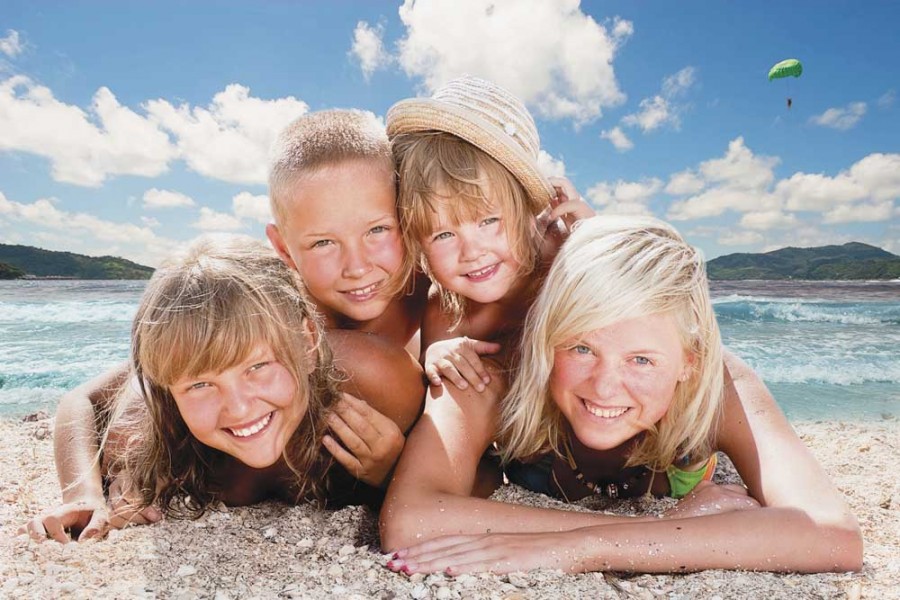 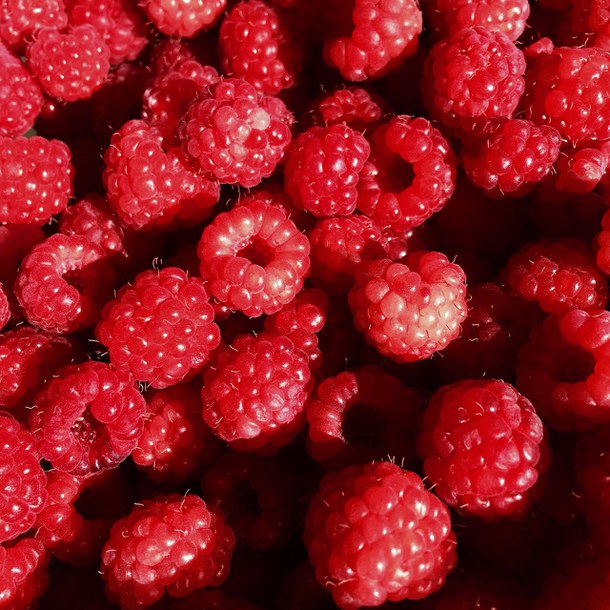 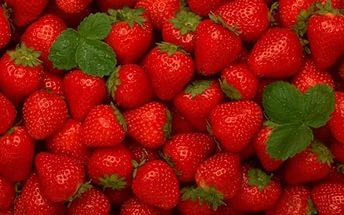 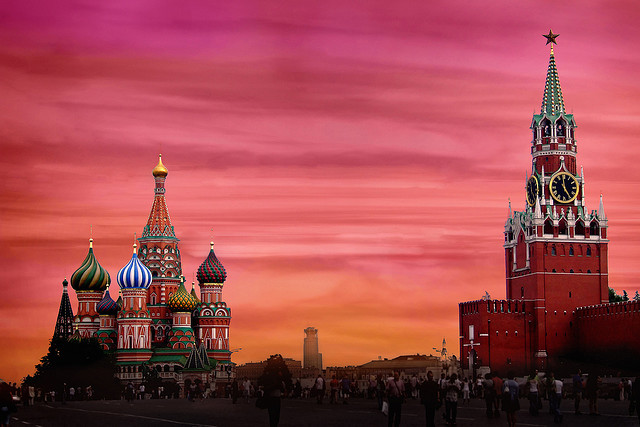 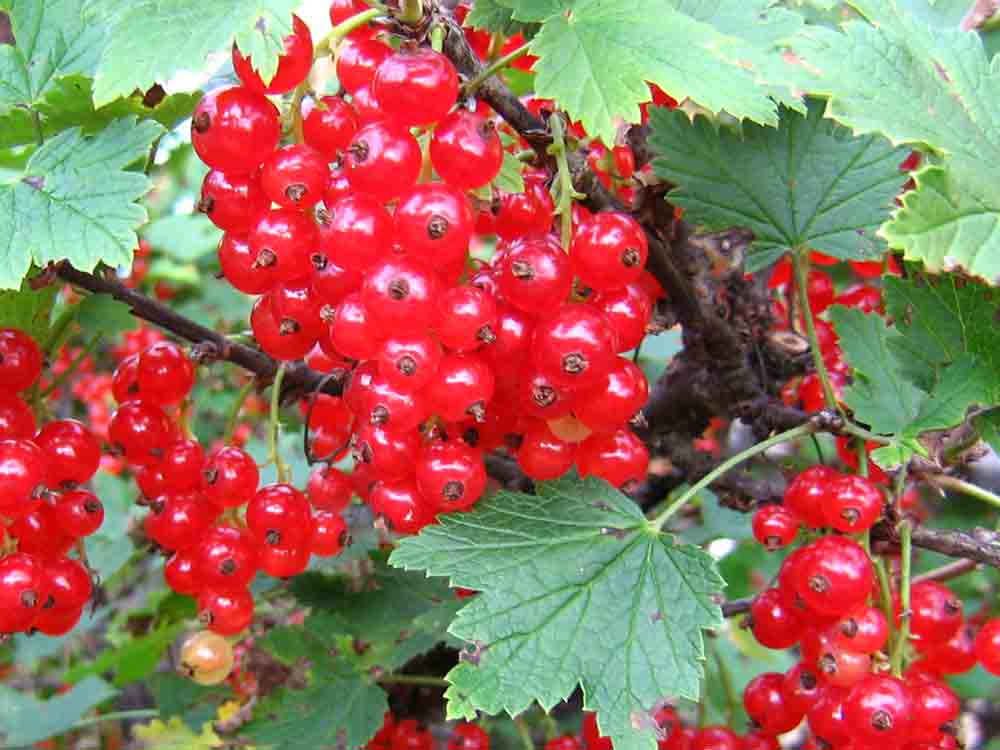 Черная страница
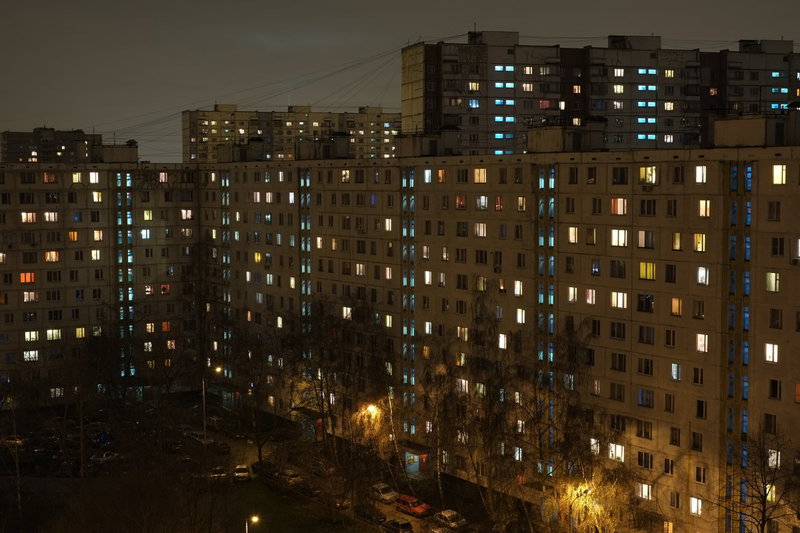 Пред вами - страница ночная.
Столица окутана тьмой.
Уходят на отдых трамваи,
Троллейбусы мчатся домой.

Спешат на ночлег пешеходы,
Нигде не увидишь ребят.
И только вокзалы, заводы,
Часы и машины не спят.

Скользят огоньки по аллее,
Спускаясь с московских холмов,
И с каждой минутой тусклее
Бессчетные окна домов.

Встречаясь на всех перекрестках,
Бегут фонари через мост.
А небо над городом - в блестках
Далеких, чуть видимых звезд.

Над старой зубчатой стеною,
Над всею Советской страною
Горят, как огни корабля,
Рубины на башнях Кремля.
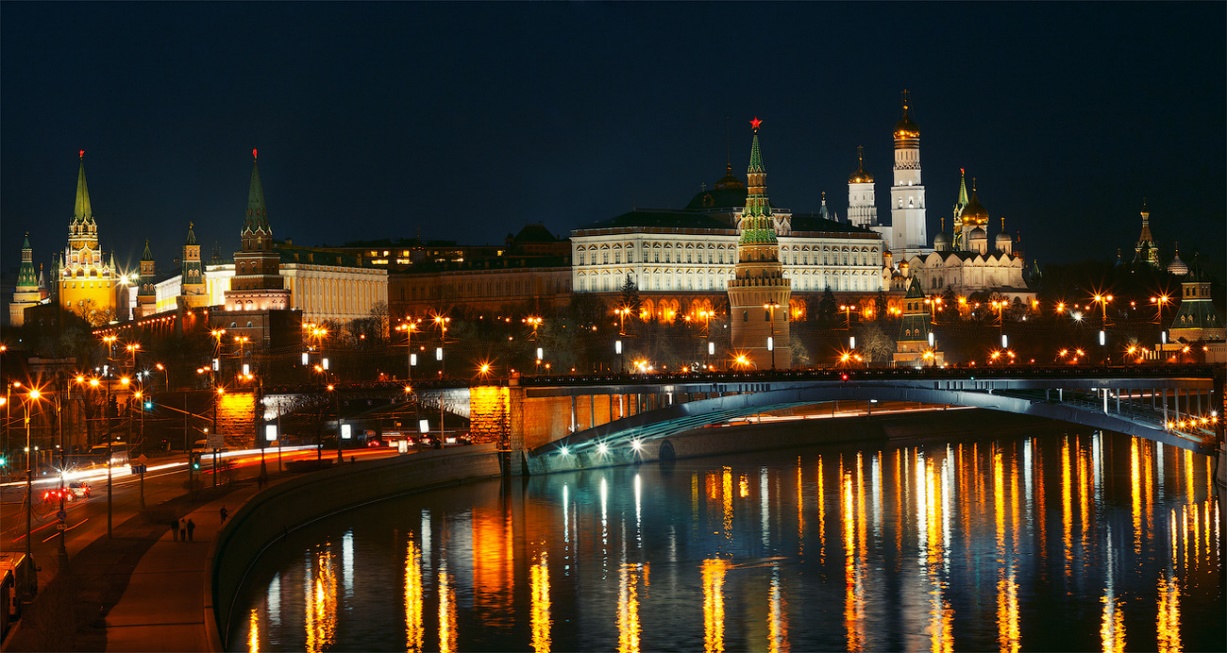 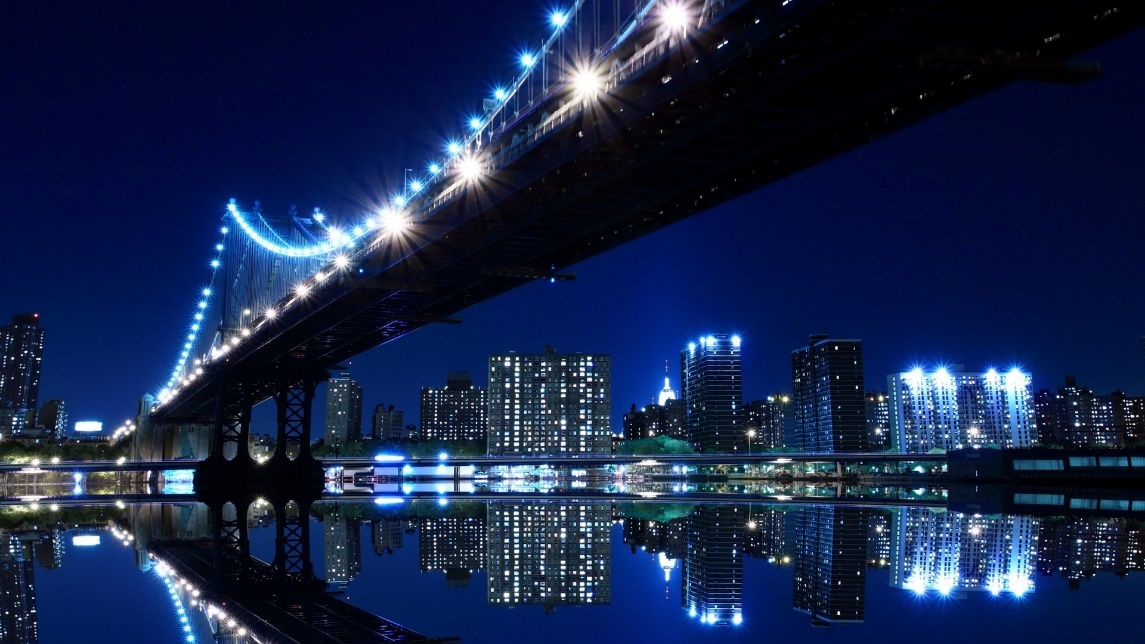 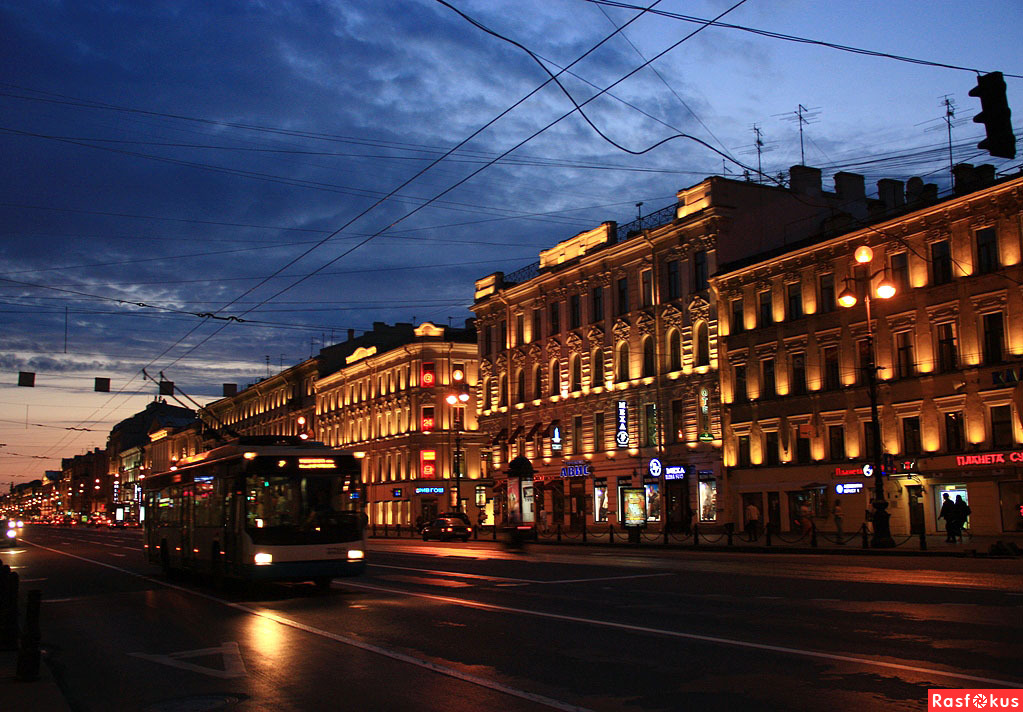